স্বাগতম
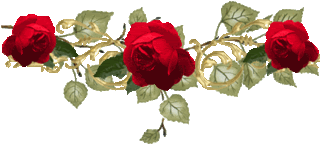 শিক্ষকপরিচিতি 
মোঃ আব্দুল গনি
সহকারি শিক্ষক 
পূর্বসিংহগ্রাম সরকারি প্রাথমিক বিদ্যালয়,
 লাখাই, হবিগঞ্জ ।
বিষয় পরিচিতি 
শ্রেনি-তৃতীয়
 বিষয়-বাংলা
 সময়-৪০ মিনিট
পূর্বজ্ঞান যাচাই
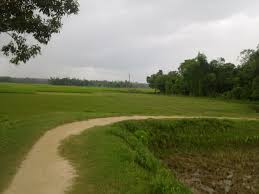 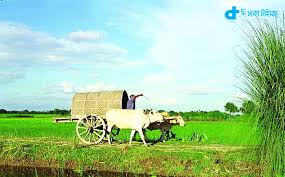 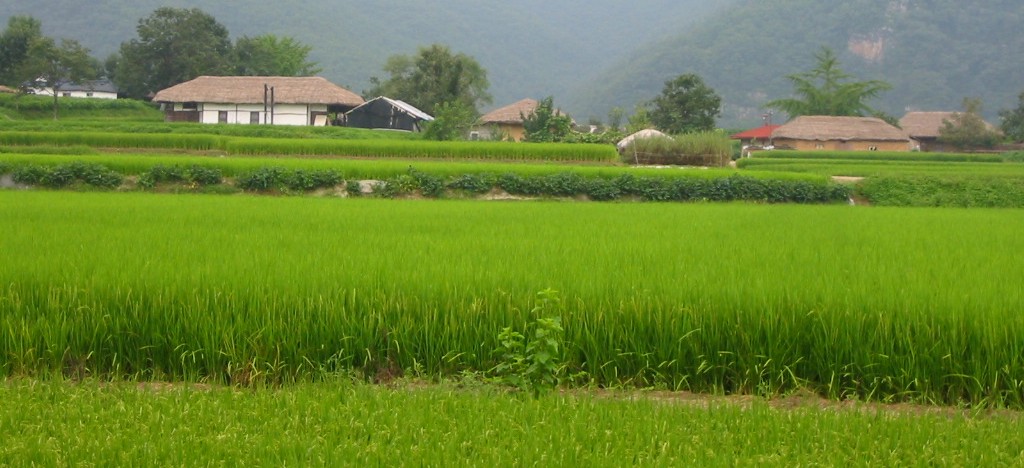 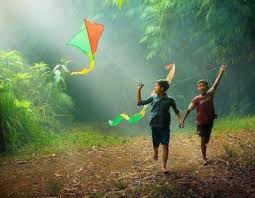 পাঠ ঘোষনা 
পাঠ-আমাদের গ্রাম 
অধ্যায়-১৩ 
পৃষ্ঠা-৫৯
পাঠ্যাংশ-আমাদের ছোট………..বায়ু বয় নানা ফুল ।
শিখনফল
১। শোনা-
২.১.২-কবিতা শুনে বুঝতে পারবে।
২।বলা-
২.১.৩- পাঠ্য বইয়ের কবিতা শ্রবনযোগ্য স্বরে আবৃত্তি করতে পারবে।
৩। পড়া-
২.২.২- প্রমিত উচ্চারণে কবিতা আবৃত্তি করতে পারবে।
৪। লেখা-
২.১.২- পাঠ্যপুস্তকের কবিতা লিখতে পারবে।
বন্দে আলী মিয়া ১৯০৬ সালের ১৭ জানুয়ারী পাবনা  জেলার রাধানগর গ্রামে জন্মগ্রহণ করেন
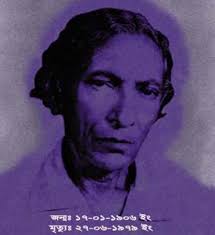 উপস্থাপন
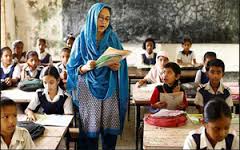 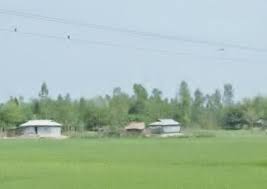 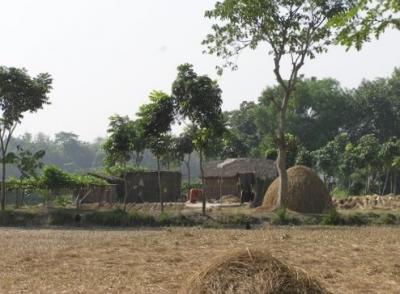 আমাদের ছোট গাঁয়ে ছোট ছোট ঘর
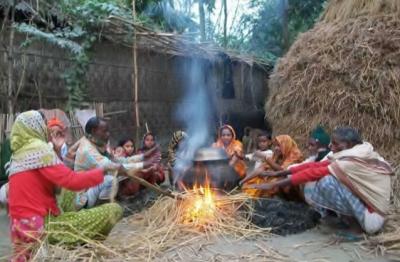 থাকি সেথা সবে মিলে নাহি কেহ পর
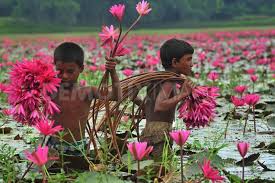 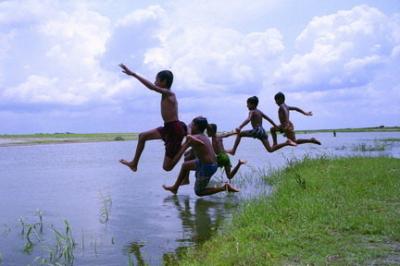 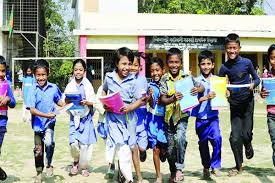 পাড়ার সকল ছেলে মোরা ভাই ভাই
একসাথে খেলি আর পাঠশালে যাই
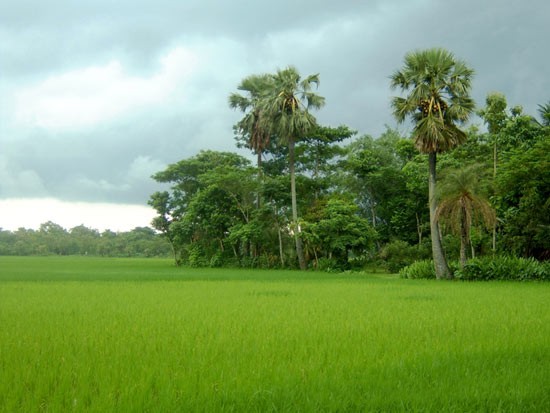 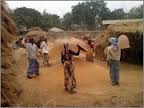 মাঠভরা ধান আর জলভরা দিঘি
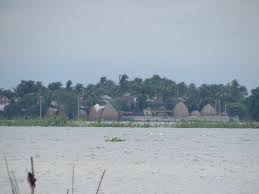 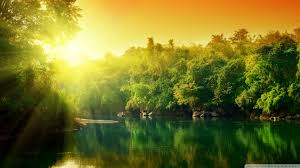 সকালে সোনার রবি পুব দিকে ওঠে
উত্তরঃপুব দিকে
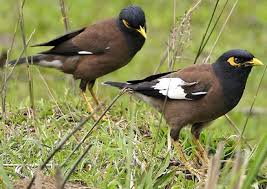 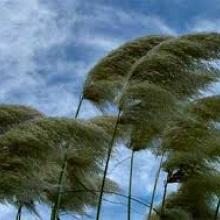 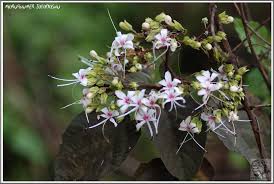 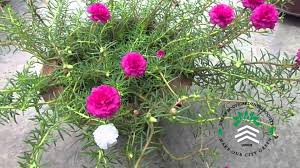 পাখি ডাকে,বায়ু বয়, নানা ফুল ফোটে
শিক্ষার্থীর পাঠ
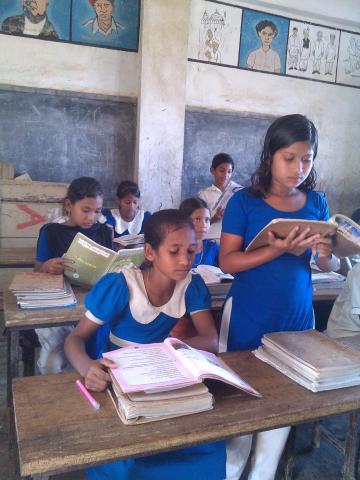 শব্দার্থ
সেথা,পাঠশালা,কিরণ
এক শব্দের অনেক অর্থ
চাঁদ=চন্দ্র,শশী,সুধাকর।
রবি=সূর্য,দিনমণি,দিবাকর।
বায়ু=বাতাস,হাওয়া,সমির।
অনুশীলন(দলীয়)


সবুজ দল
(কবিতা থেকে খুজে বের করে লিখবে)
১। গায়ের ঘরগুলো দেখতে কেমন?
২।ছেলেমেয়েরা একসাথে কি করে?
লাল দল 
১।সেথা,পাঠশালা,কিরণ(শব্দগুলো পাঠ থেকে খুঁজে বের করে অর্থ লিখবে)
মূল্যায়ন
মৌখিক
১।সকালে সোনার রবি কোন দিকে ওঠে?
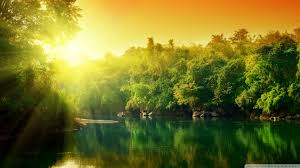 বাড়ির কাজ
১।কবিতার লাইন থেকে প্রথম পাঁচটি লাইন লিখে নিয়ে আসবে।
ধন্যবাদ
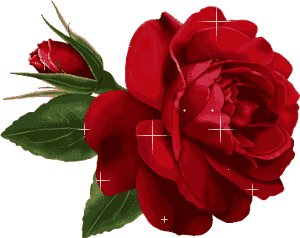